Verbetering oefeningen:Algemene vergelijking van een cirkel
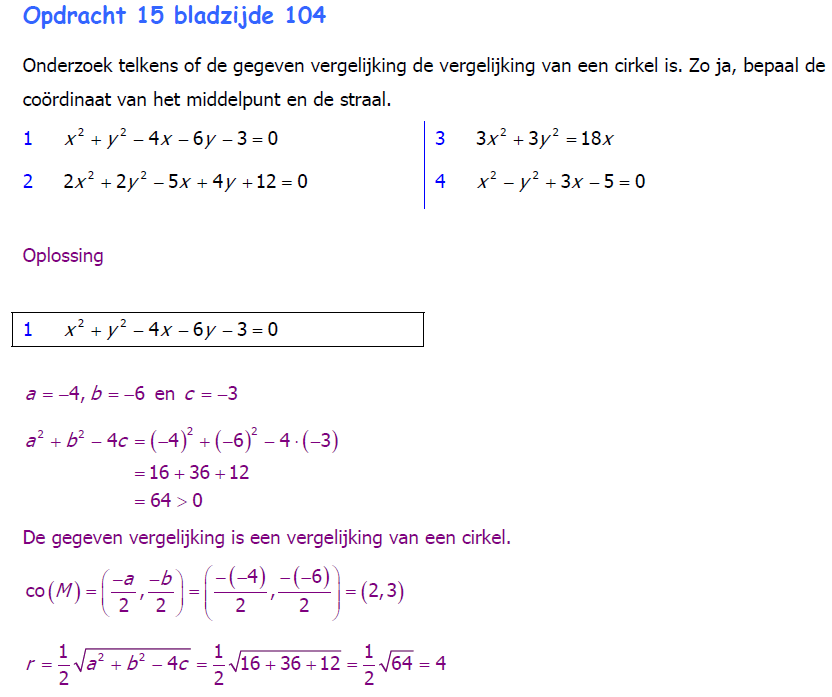 Vervolg oefening 15
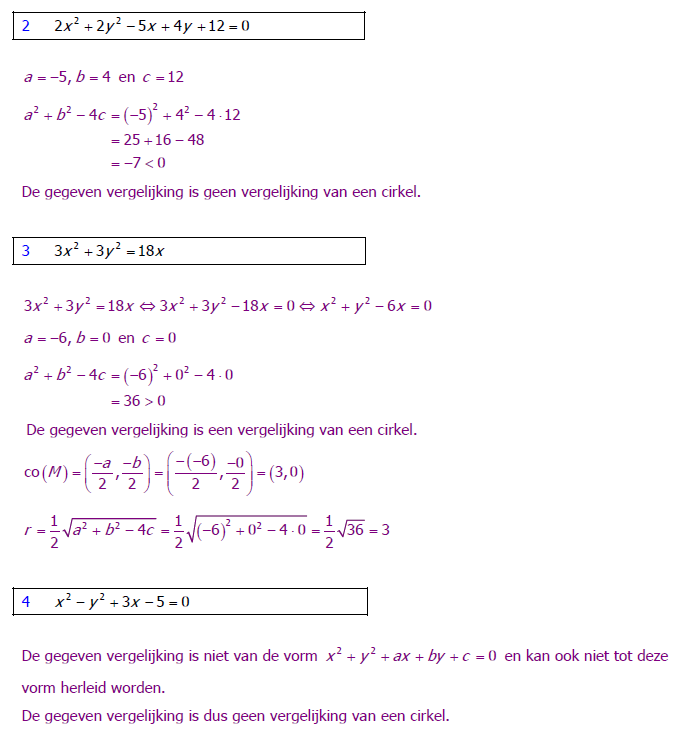 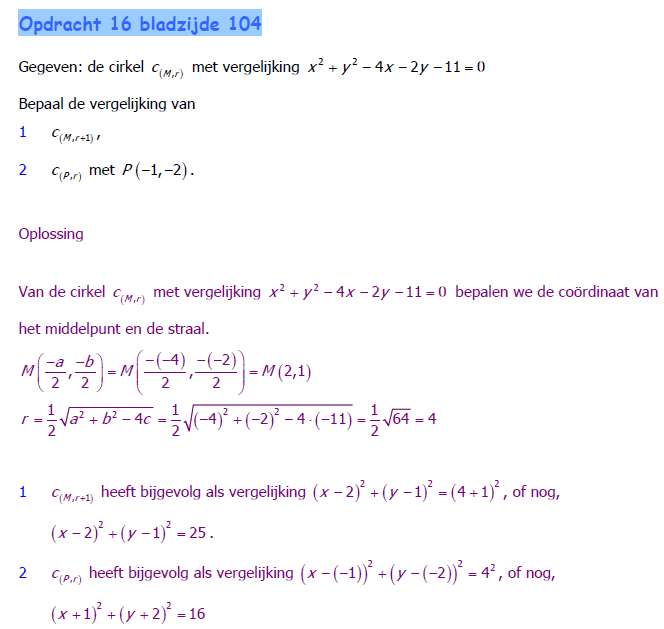 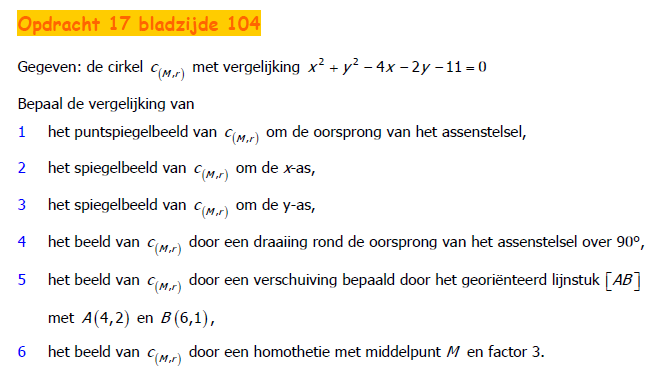 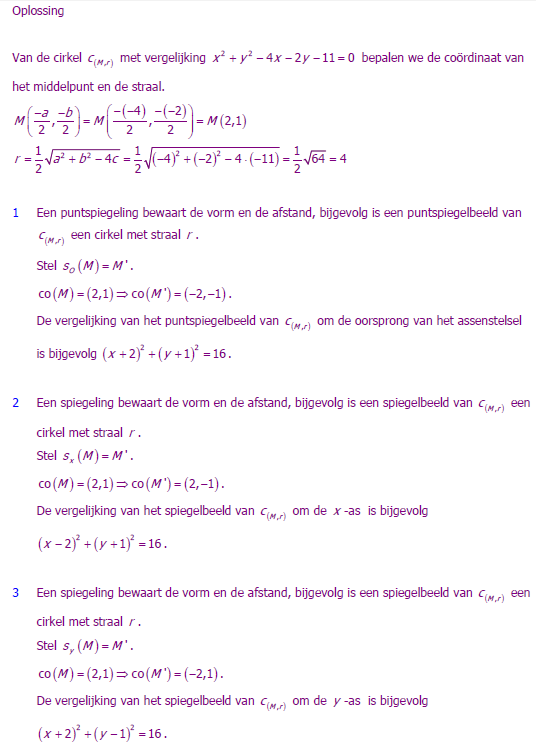 Vervolg oefening 17
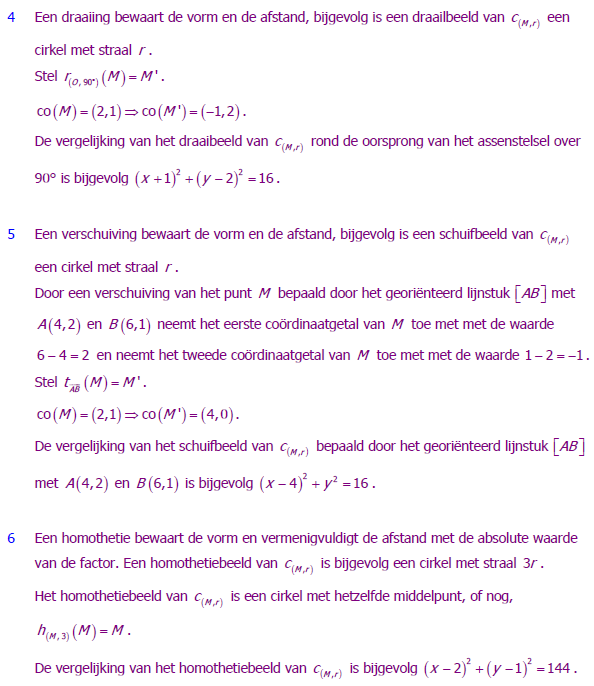 Vervolg oefening 17
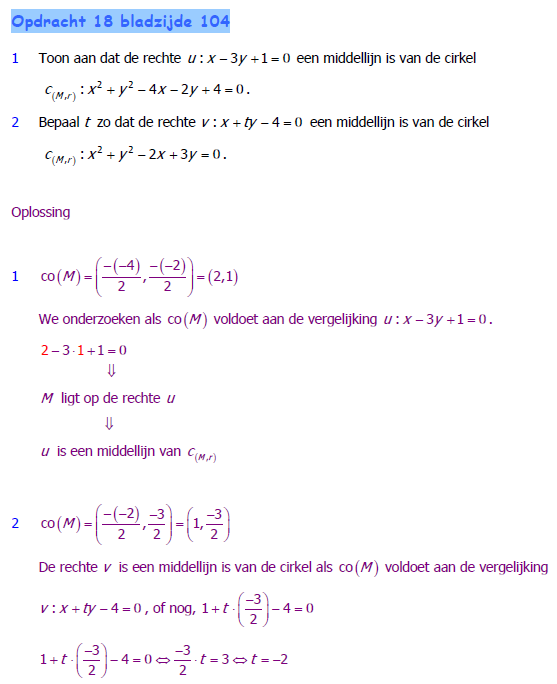 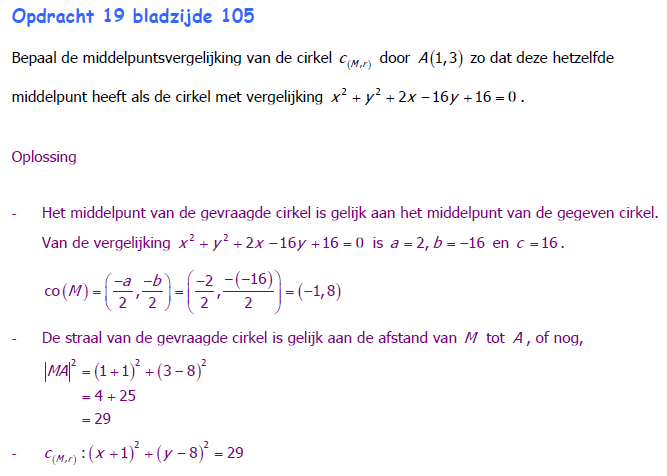 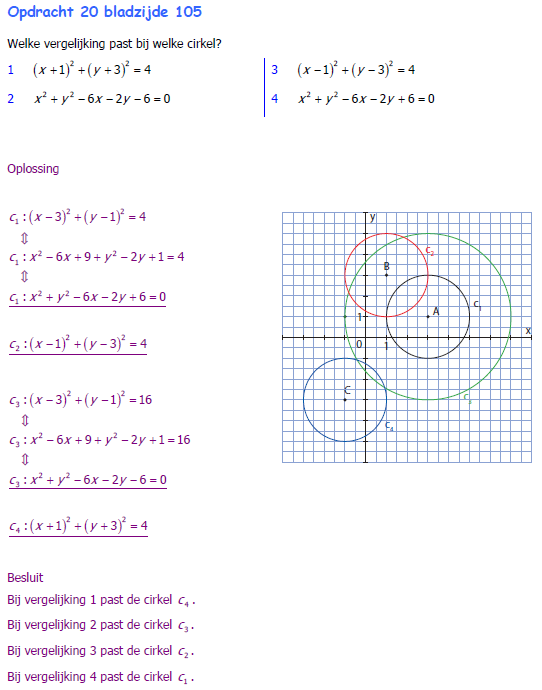 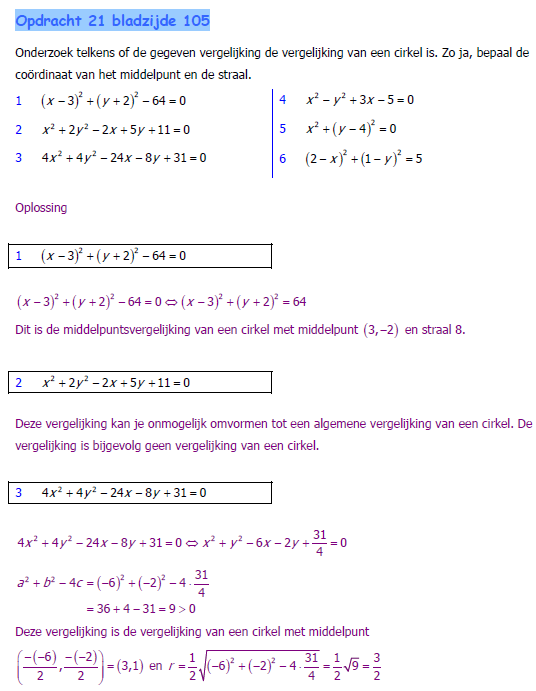 Vervolg oefening 21
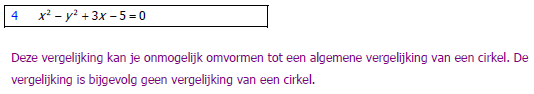 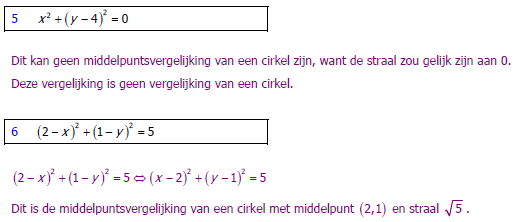 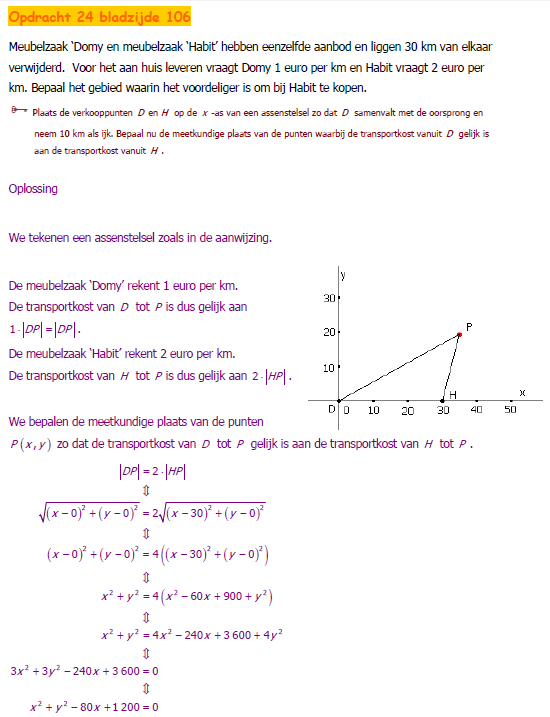 Vervolg oefening 24
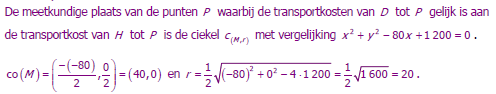 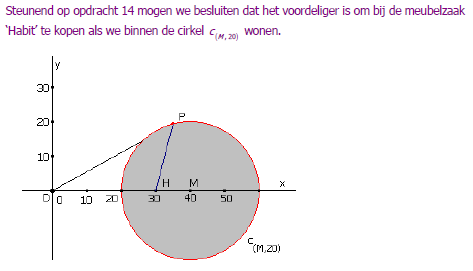 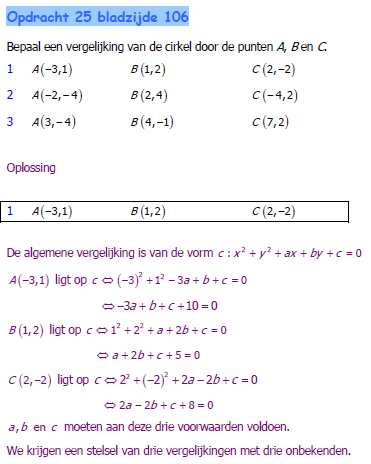 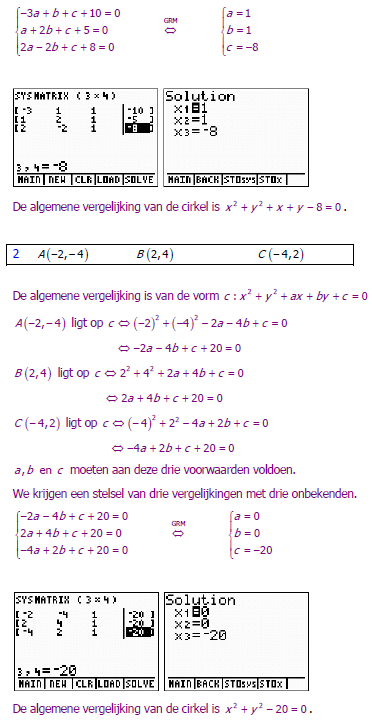 Vervolg oefening 25
Vervolg oefening 25
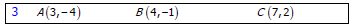 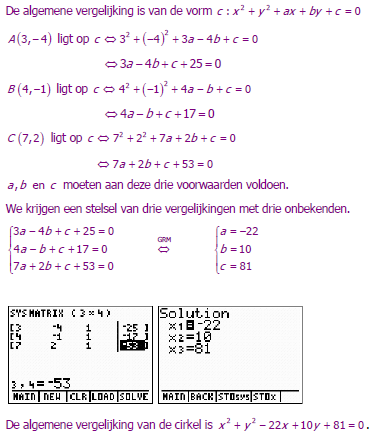 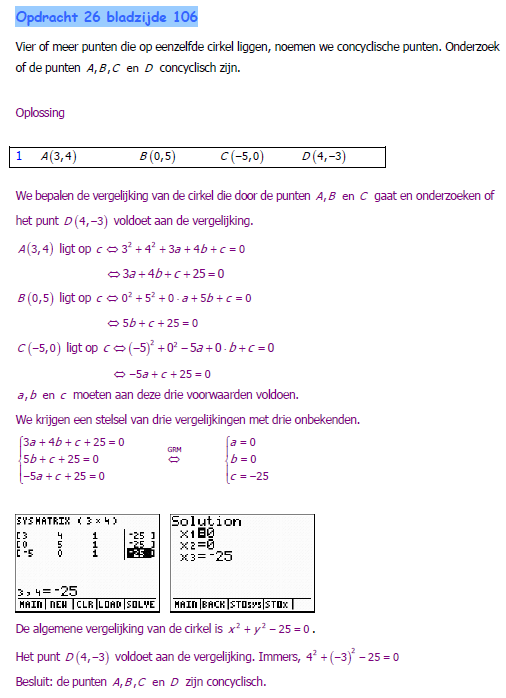 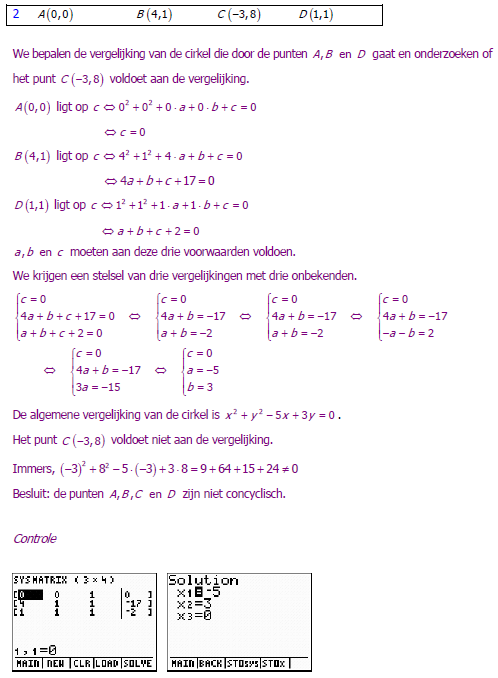 Vervolg oefening 26